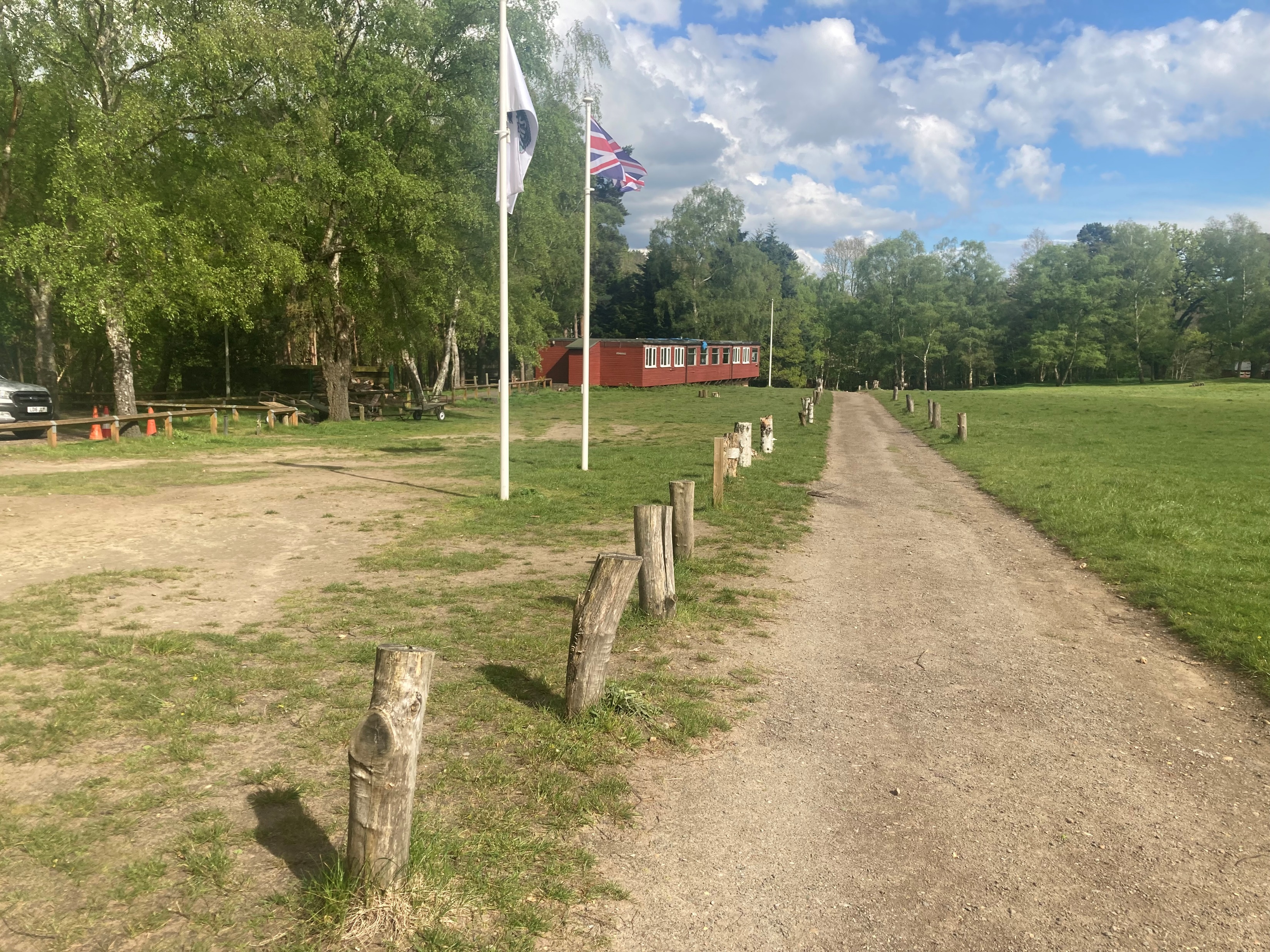 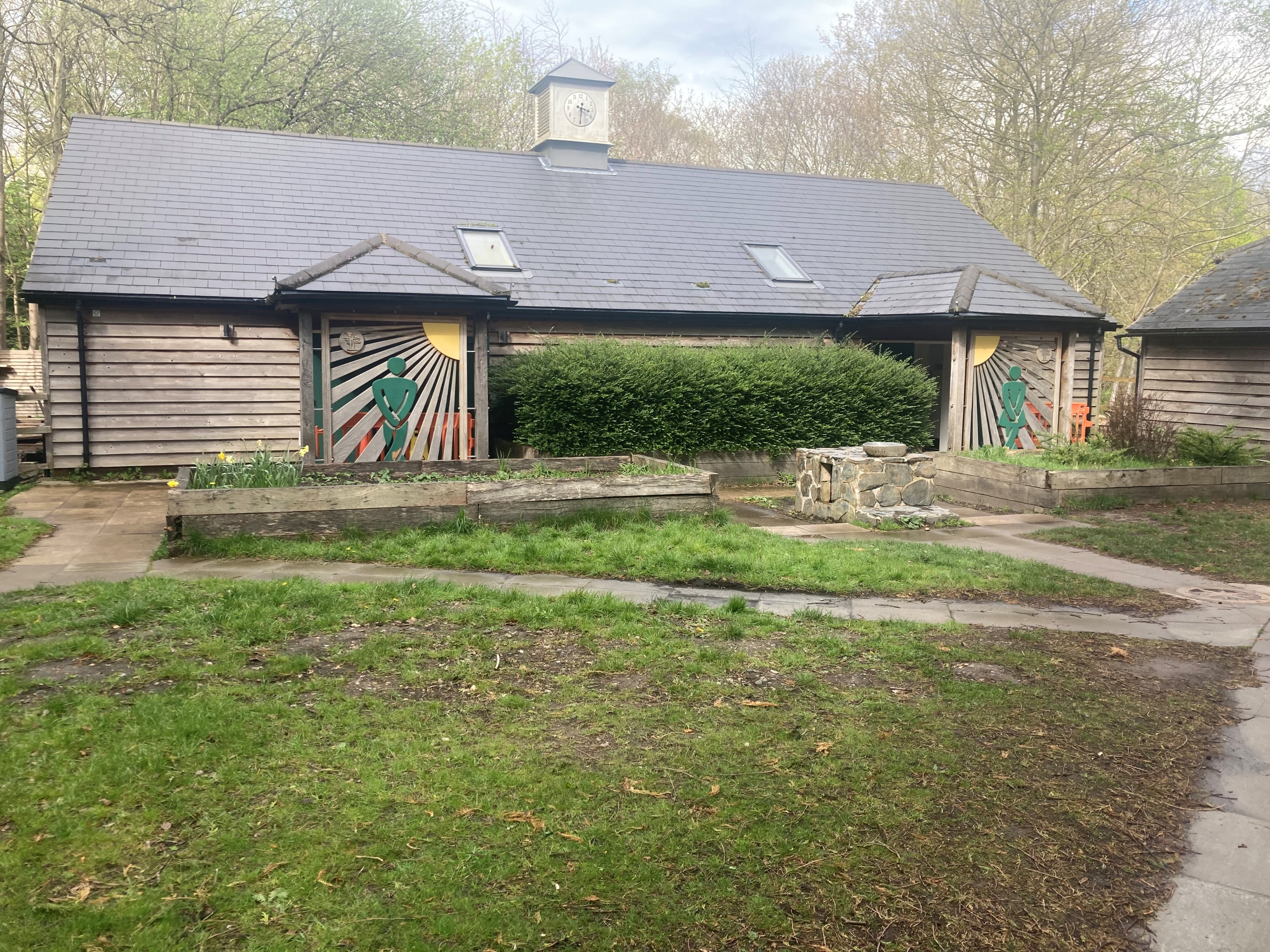 Year 6 Walton Firs Visit20th – 23rd May 2025
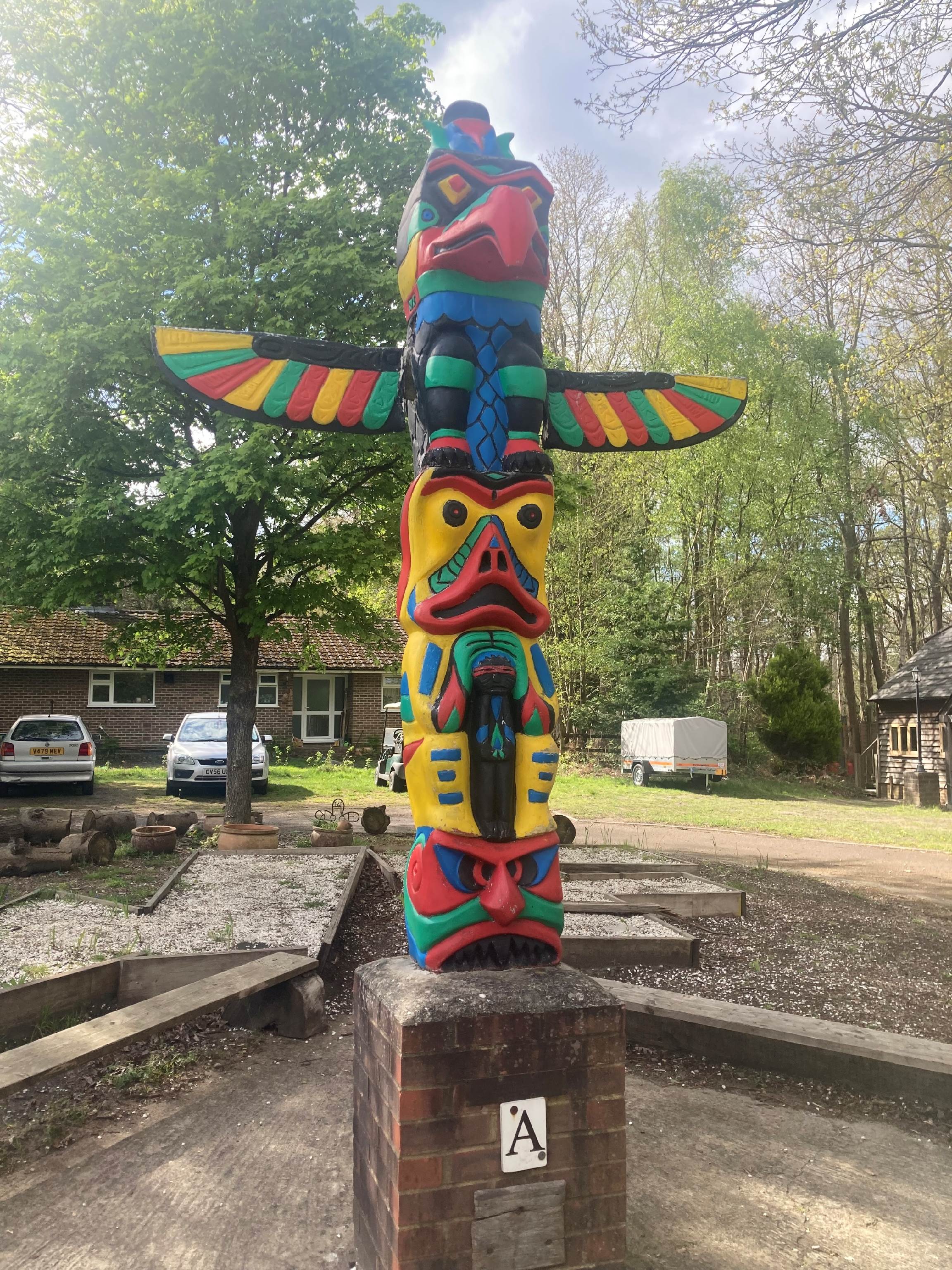 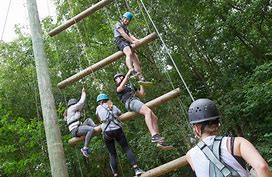 Members of staff
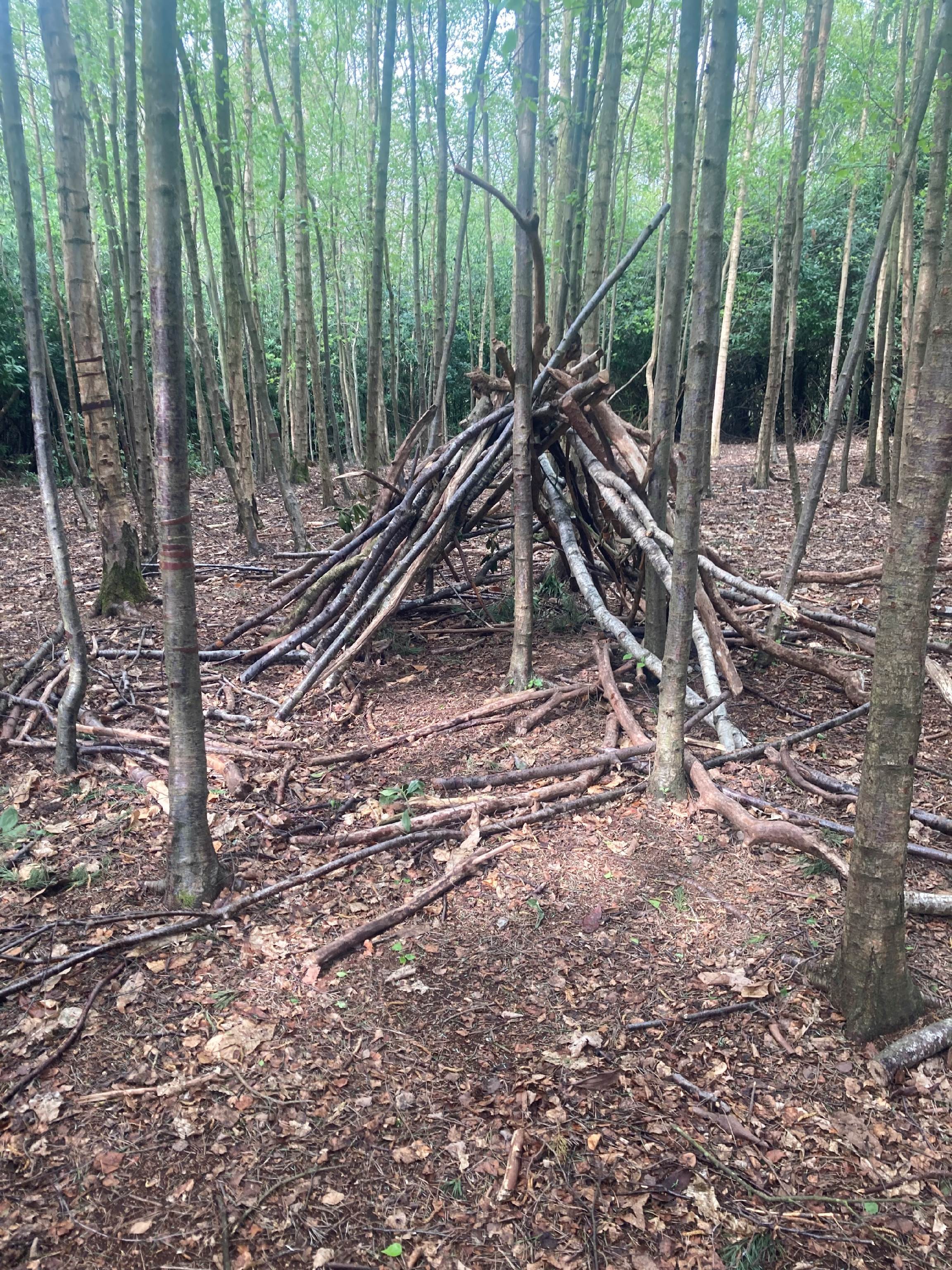 Mrs Bunch

Mrs Hudson
Mrs Andrews
Before we go........
Consent form needs to be completed
Pink Medical/Calpol / Paracetamol consent form to be completed;
Blue Photographs consent form to be completed;
Any other relevant information to be passed on to Mrs Bunch (Y6) or Mrs Griffin in the office
Site Map
Accomodation
Accomodation
Room arrangements
Bedrooms can sleep up to 6 children.
Boys and girls will be in separate bedrooms with staff members along the corridor.
Bedroom/friendship allocations will be worked out beforehand and notified upon arrival.
There are main shower blocks and toilets are a very short walk away.  There is a night time toilet available.
Arrival at school
Tuesday 20th May
Pocket money arrangements – £5-10 in coins to be given in a named envelope or wallet to the adult responsible for money collection on the day

Medicine – all medicine to be named and given to an adult responsible for medicines on the day of travel

Travel arrangements to Walton Firs – children to arrive at school no later than 10am; the coach will depart by 10:30am (exact time to be confirmed nearer the date). 
   (If dropping off early, let Mrs Bunch / Mrs Dodd know)
On arrival at Walton Firs
Pembroke Building

The room allocation…

Bed making…

The fire bell….

The activity groups... (2 groups)

Eat packed lunch (brought from home / ordered from Caterlink)
Daily routines
Wake up between 7:15am and 7:30am 
Meal times: 
   - Breakfast 8am - 9am
   - Lunch 1pm – 2pm
   - Break 3:30pm – 4:00pm
   - Dinner 6pm – 7pm
Daily room inspection after breakfast

Activities
Shop (times tbc)
Down time
     - 8:30 – 9:30 – Hot chocolate, chat about the day, showers
     - 9:30 – 10pm – settle in rooms and lights out at 10pm
Activities
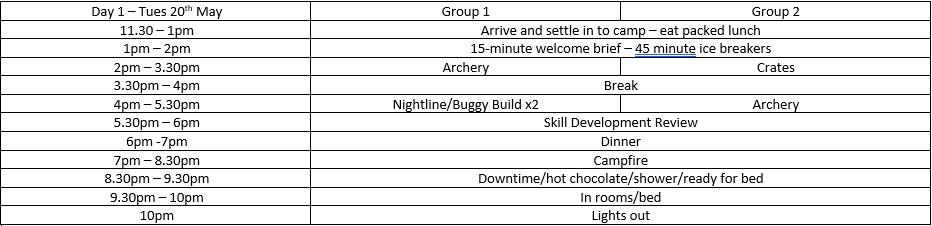 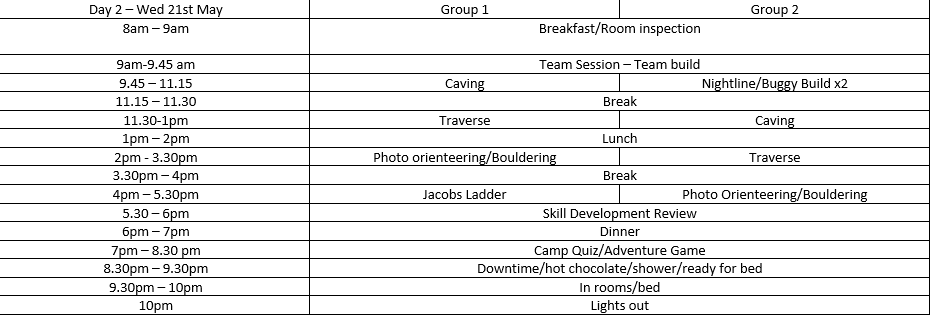 Sample Menu
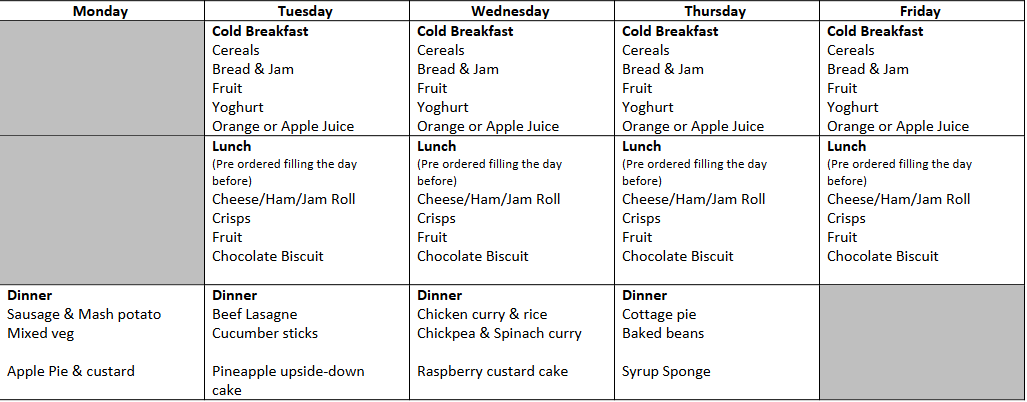 Kit List
Essential:
Sleeping bag, pillow and pillowcase

Optional bottom sheet 
Nightwear 
Jacket (waterproof with a hood)
Sun hat and sun cream
Torch with spare batteries 
Day rucksack with a named water bottle
Named bin liner for dirty clothes
Travel games, puzzle books, reading books, cards, notebook and pens etc for down time
Kit List
Old clothing better than a new wardrobe, preferably dark in colour
Layers of clothing – depending on weather!
Tracksuit bottoms, long socks, sweatshirts, long sleeved tops, t-shirts
A waterproof jacket & trousers
2 pairs of trainers OR 1 pair of walking boots plus trainers PLUS one pair of indoor shoes (slippers/crocs)
Spare socks!
Towel and toiletries 
Plastic bags for dirty/muddy clothing
Lip balm!!!
No…
No aerosol deodorants, (the fire alarms are very sensitive!) take roll on deodorant instead 
No mobile phones or electronic games
No food or sweets
If bringing digital cameras taken at own risk and responsibility, please label your camera clearly.  They will not be allowed in bedrooms.
One small comfort item is allowed e.g. photo/teddy along with a book, playing cards, note-pad etc
In an emergency...
Contact Crockenhill school on 0300 065 8300 (school landline);
We will contact you directly if there are any problems;
Please do not try to contact your children directly.
Further information
A few daily photographs will be added to our class page on Class Dojo – dependent on the Wifi signal at Walton Firs!  All other photos will be uploaded onto the school website when we return to school.
Pupils will return by coach to CROCKENHILL  on the Friday 23rd May for approximately 3pm Traffic can be very busy – a text message will be sent if we are delayed 
If another parent is collecting your child, please let Mrs Griffin at the office know in advance
Any questions?